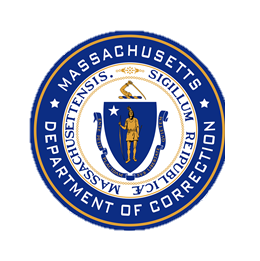 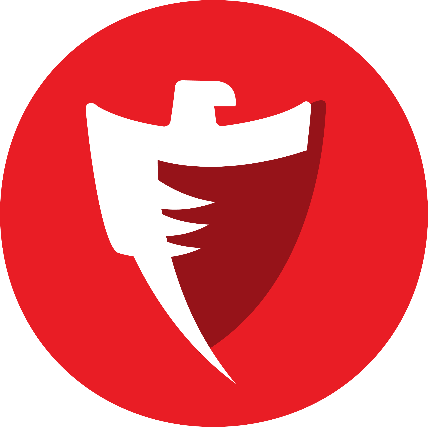 Restrictive Housing Systems Study:
Program Validation and Best Practices Recommendations

Part II: Technical Assistance for Implementation
Scott Semple
Senior Expert
Robin Timme, Psy.D., ABPP, CCHP-MH
Project Manager
Senior Expert & Vice President
Presentation to the Restrictive Housing Oversight Committee
02.17.2022
Introduction and Agenda
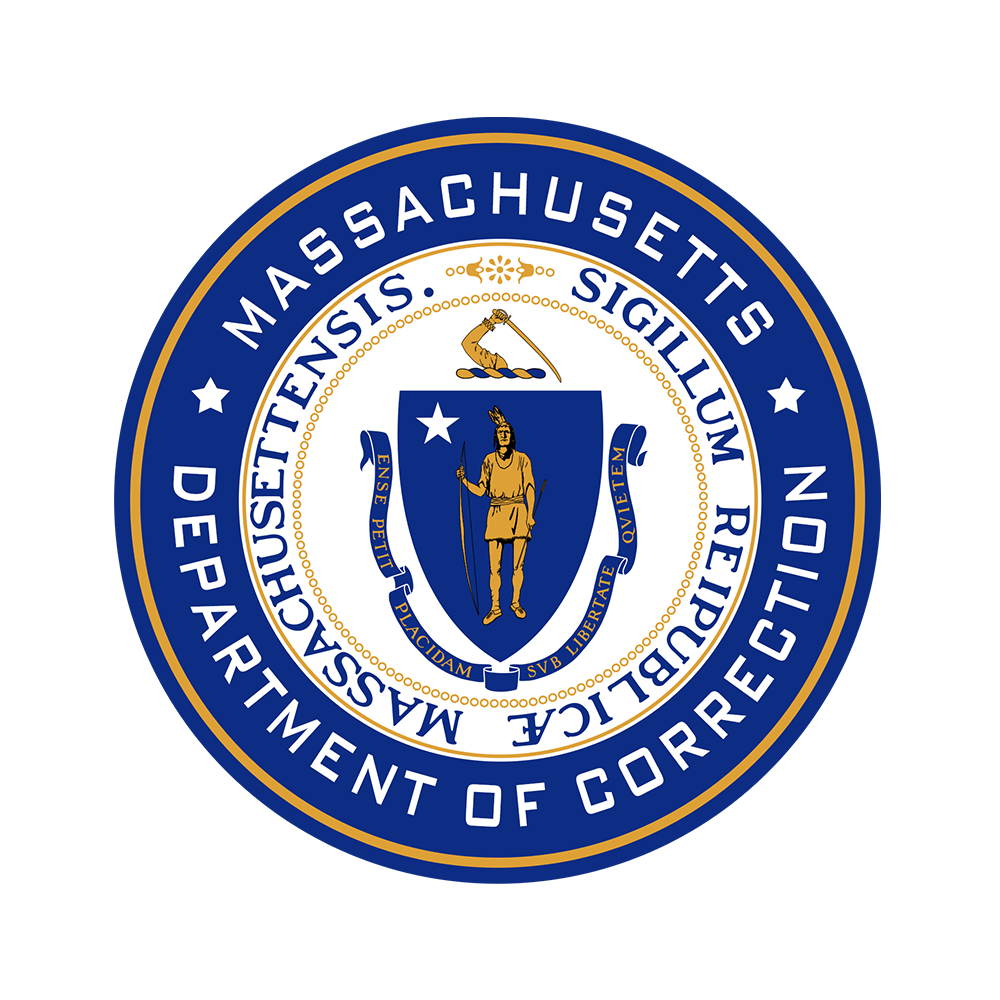 Implementation Team
Early Milestones & Engagement
Philosophy & Approach
Introduction to Implementation Plan
Data Team and Metrics
Engagement with RHOC and Stakeholders
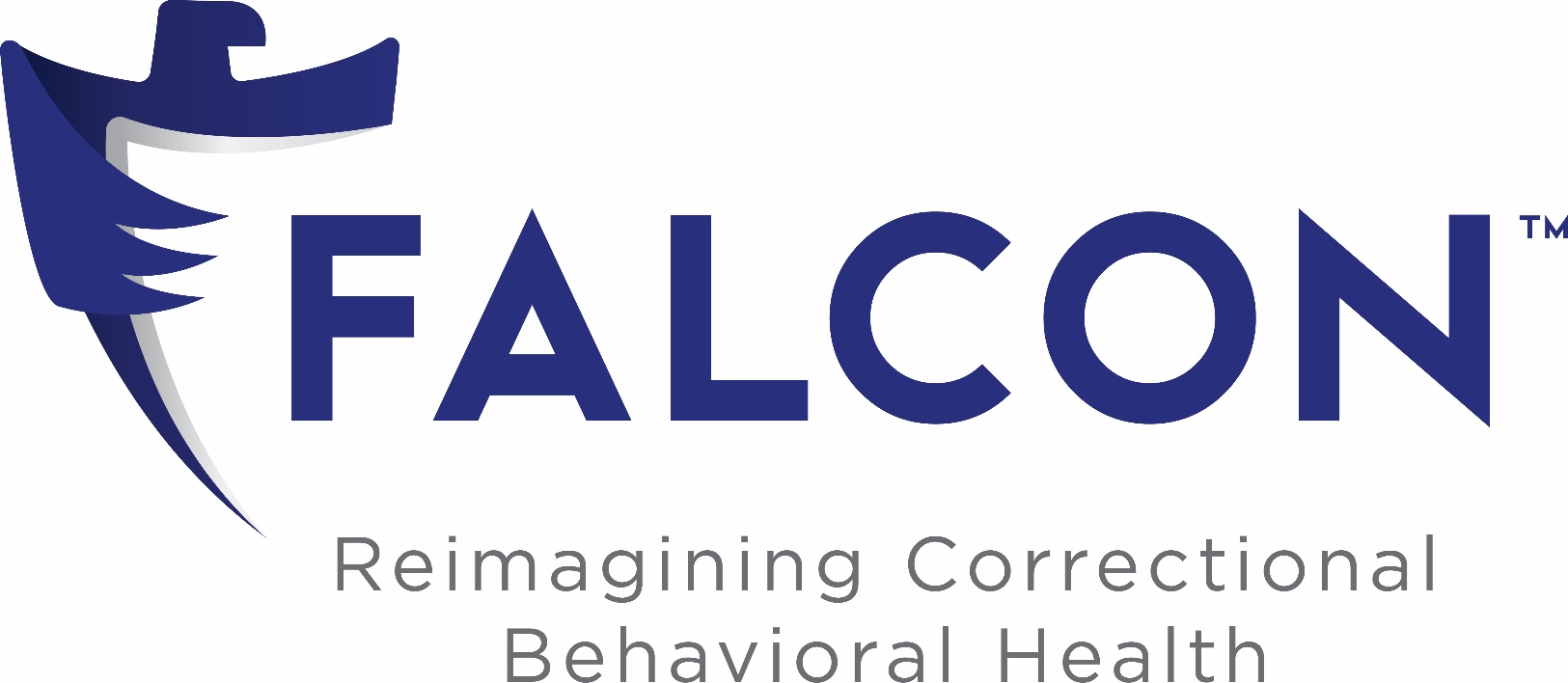 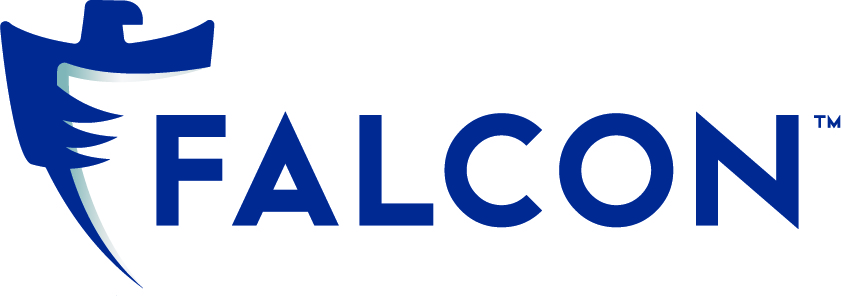 Implementation Team
Robin Timme, Psy.D., ABPP, CCHP-MH
Project Manager
Rick Raemisch
Chief Expert
Scott Semple
Senior Expert
David J. Stephens, Psy.D.
Senior Expert
Harmony Goorley, LPC, CCHP
Technical Expert
Glacier Consulting, Inc.
Edward Byrnes, PhD
Robert A. Kirchner, PhD
Roger Przybylski, PhD
Presentation Team
MDCR TEAM
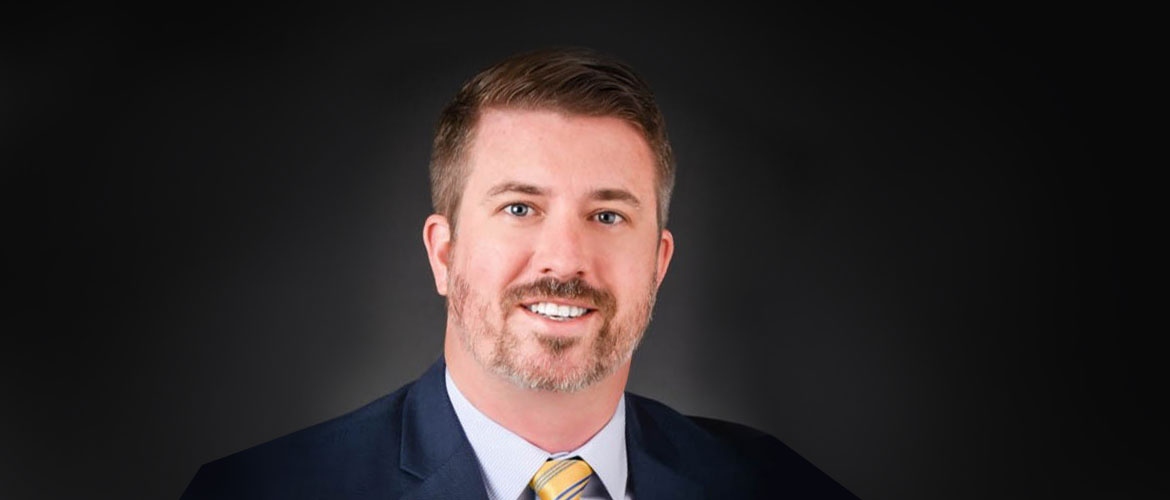 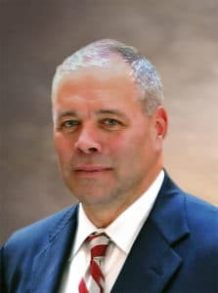 Robin Timme

Board-Certified in Forensic Psychology
Specialized Practice in Corrections
Healthcare Delivery in Prisons
Project manager and senior consultant
Scott Semple

Former Commissioner of Corrections (CT)
30+ Years of Experience
European Models
Progressive Programs
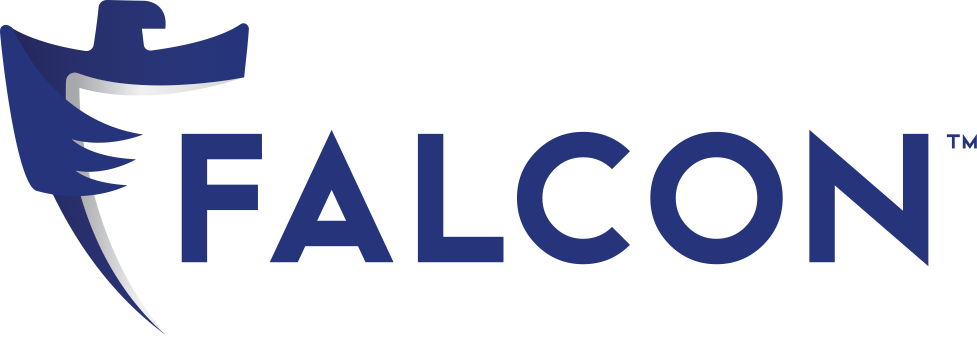 Early Milestones & Ongoing Engagement
Report released publicly 			6.29.2021
Part II Executed 						8.16.2021
Project Kickoff 							9.30.2021
Site Visits 								10.4-8.2021
On-Site Data Meeting 				10.22.2021
Workshop Series 						10.29 & 11.1.2021
Expansion of Core Group			12.13.2022
Executive Team Meeting			2.1.2022
Data Request
Weekly Meetings
“Homework”
Recent Ramp-Up
Scheduled Support
Philosophy & Approach
Eliminating the use of Restrictive Housing
Multi-year solution
Time-In-Cell only baseline
Moving beyond discipline
Rethinking direction of incentives
Phased roll-out
Begins with focus on RHU
Then closes front door to DDU
Ends with dispositions
Data and Metrics
Evaluability Study
3 Reporting Periods
Retrospective Capability
Invitation for Indicators
Stakeholder Engagement
Reciprocal relationship
Planned regular updates to RHOC
Reconnection with stakeholders
Need feedback on phase launches
Protocol for connecting
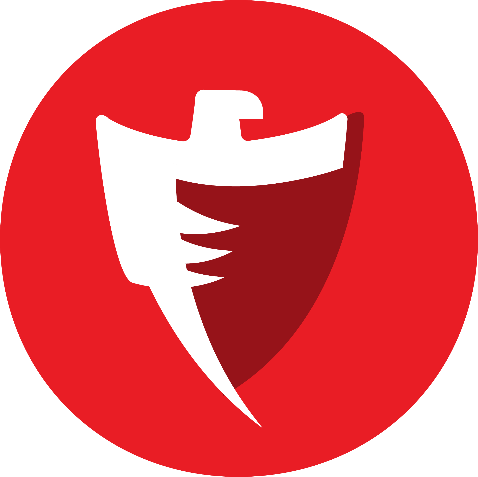 Questions & Discussion

Thank You
Robin Timme, Psy.D., ABPP, CCHP-MH
Project Manager
rtimme@falconinc.com
Scott Semple
Senior Expert